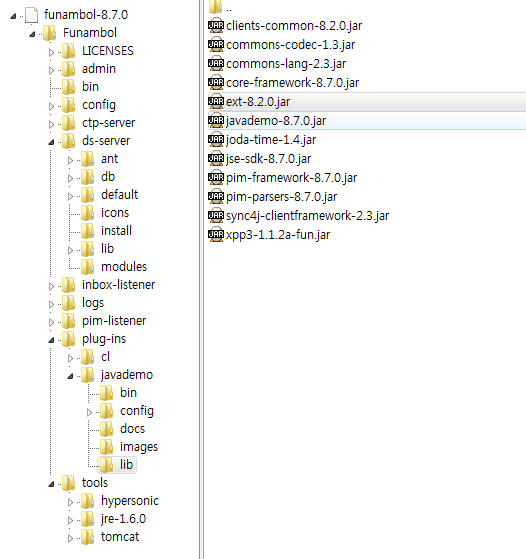 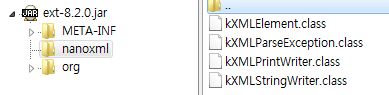 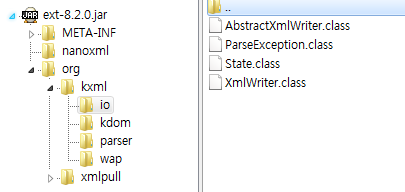 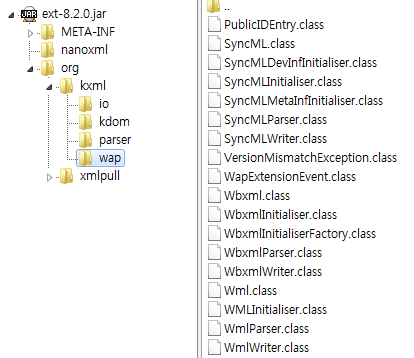 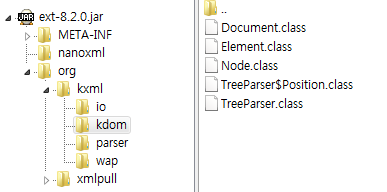 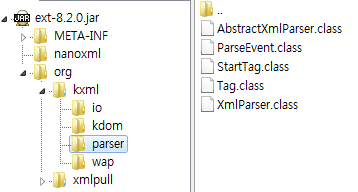 ext-8.2.0.jar만 사용